Welcome to
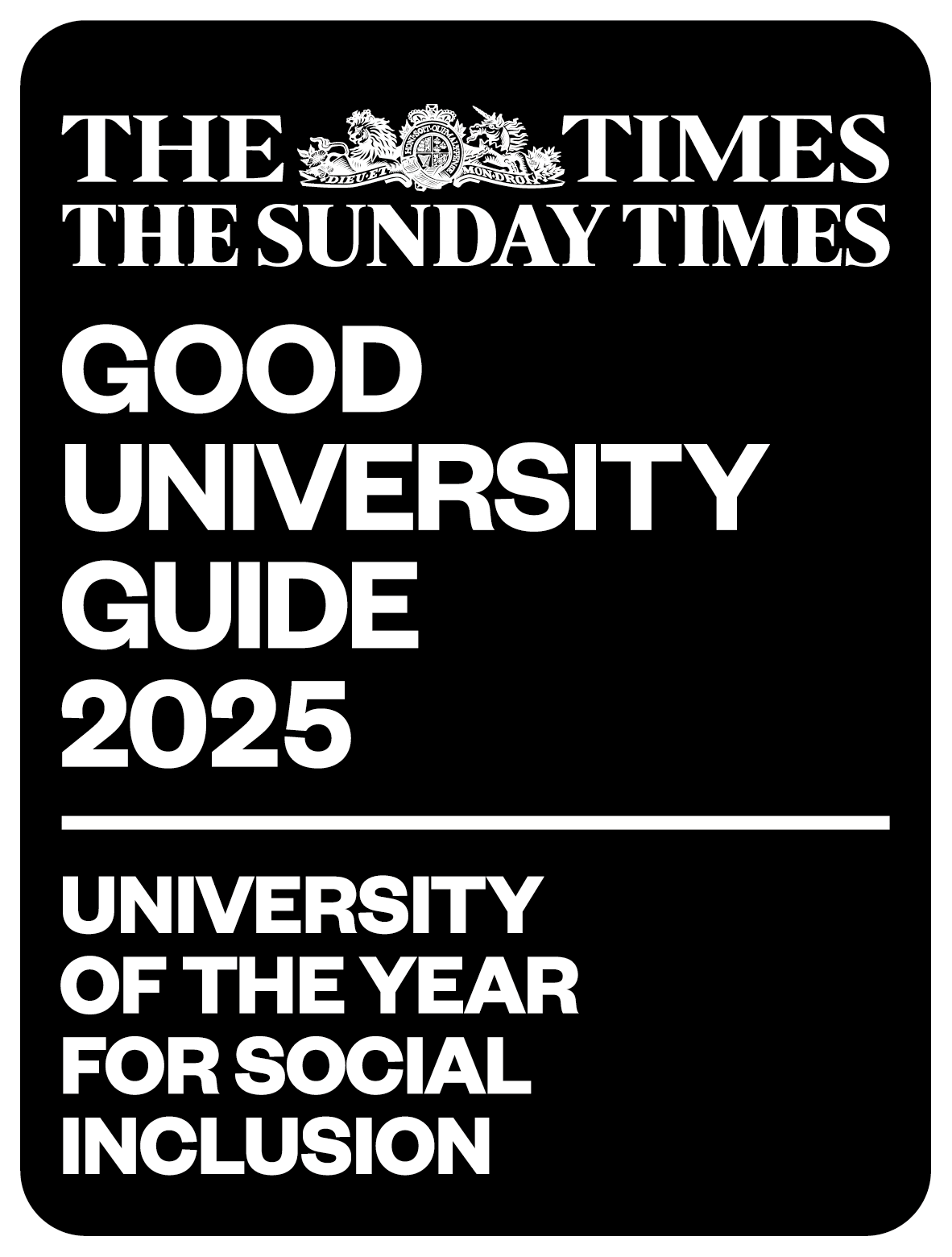 York St John 
University London
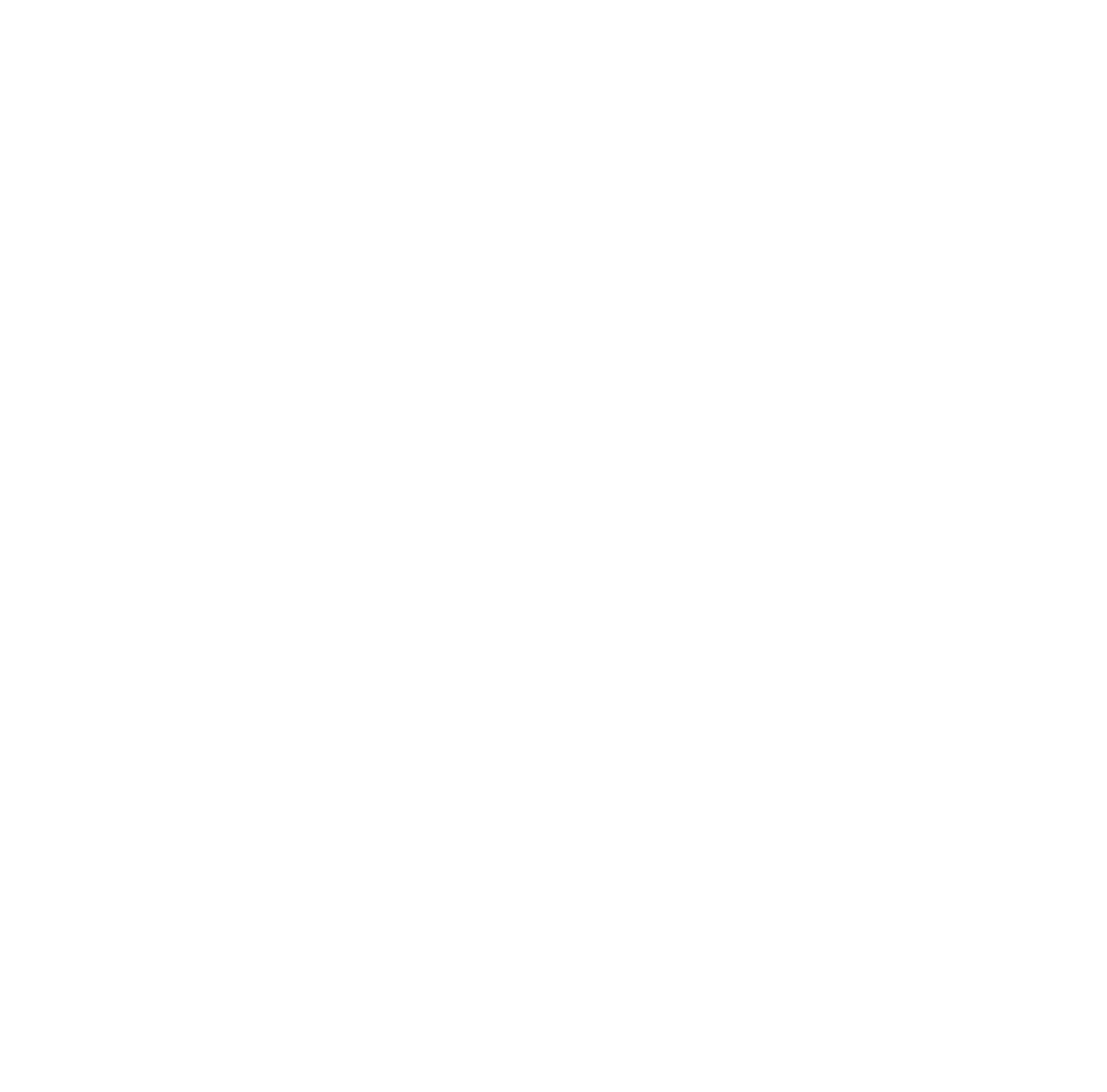 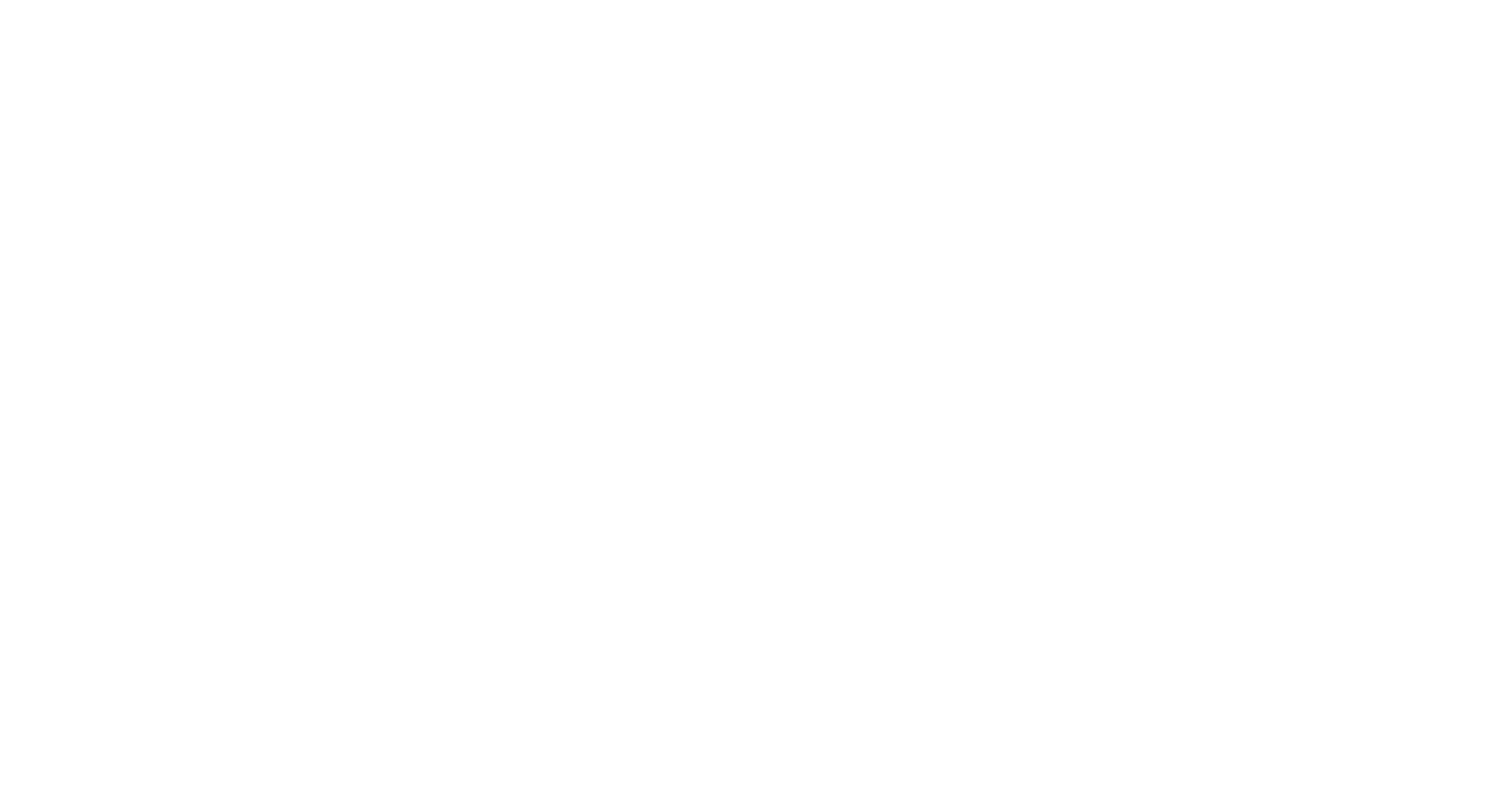 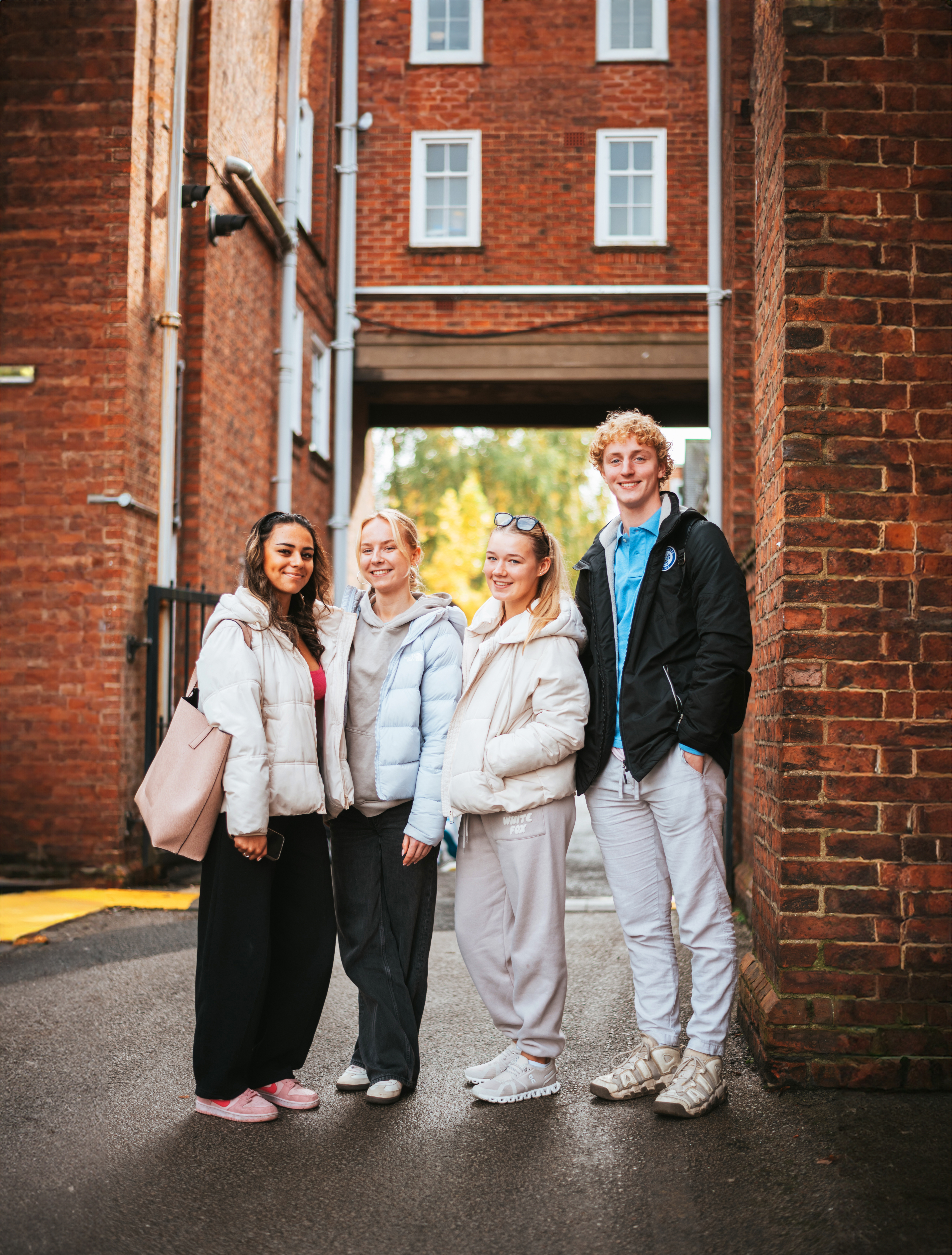 Where you can be yourself
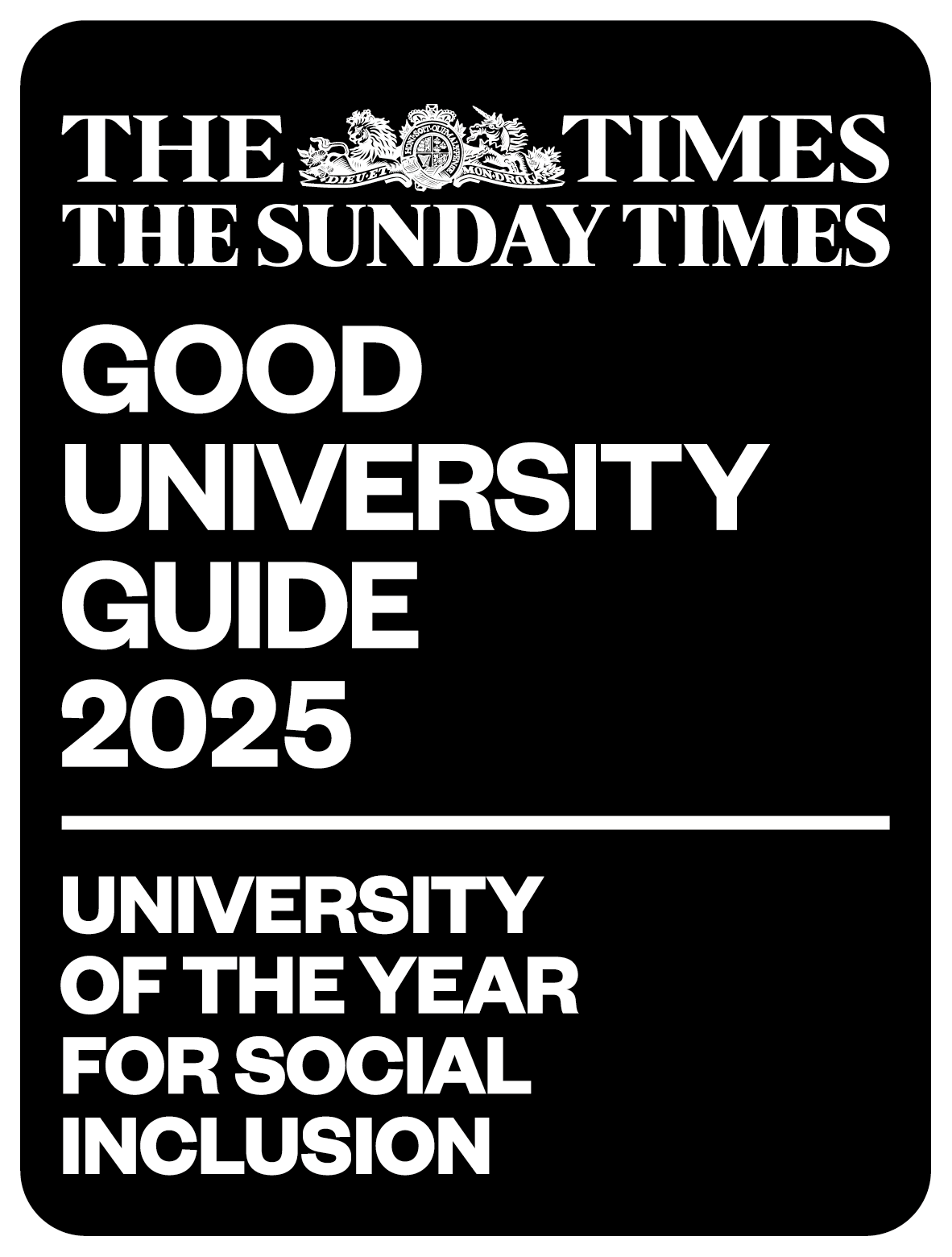 York St John University has been named as the University of the Year for Social Inclusion by The Times and The Sunday Times Good University Guide 2025.
The award was given in recognition of our commitment to empowering students from all backgrounds with the opportunity to study and thrive in higher education.

Find out more at
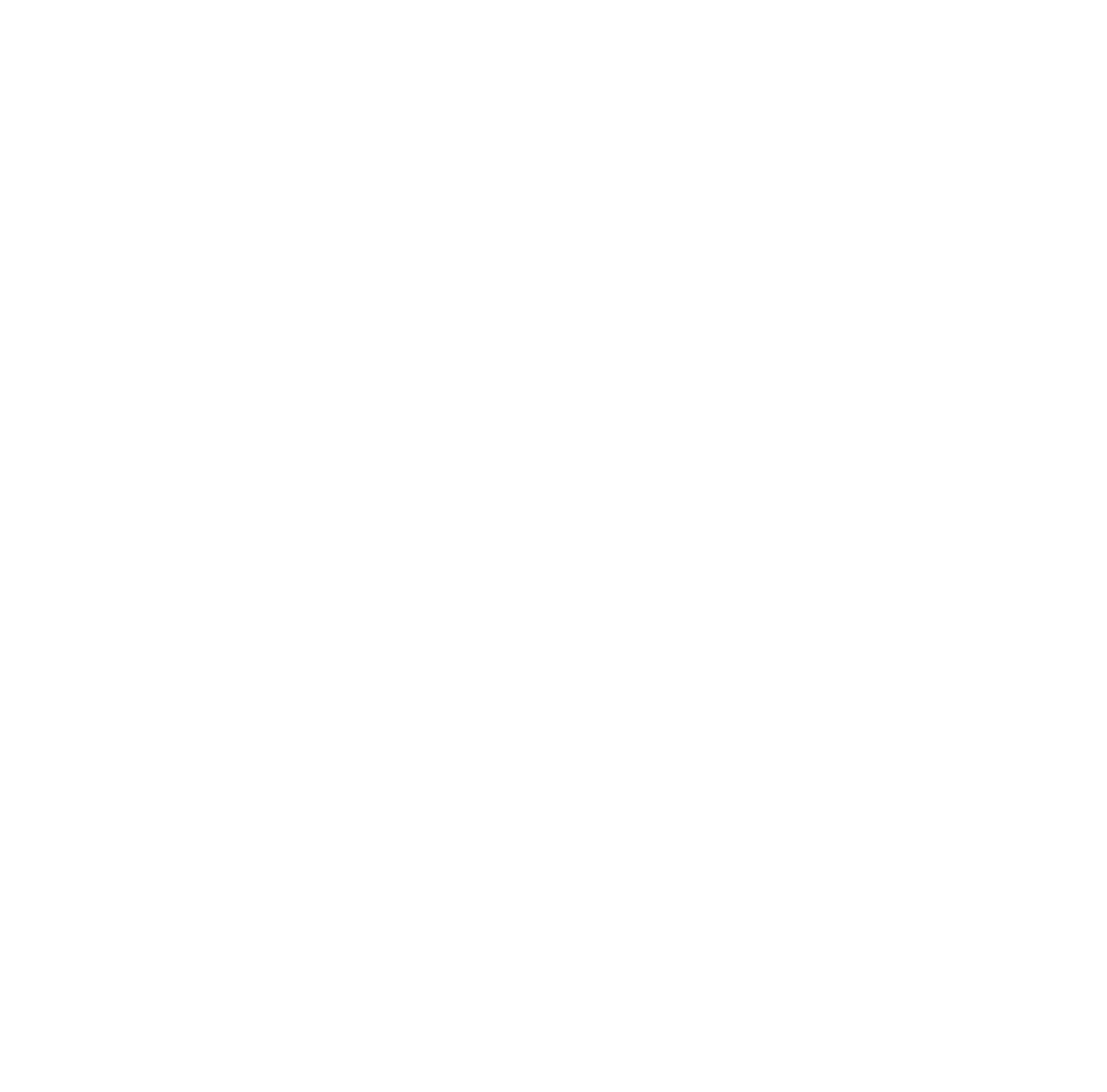 yorksj.ac.uk/social-inclusion
Slide 1
Bullets points
Bullets points
Bullets points
Bullets points
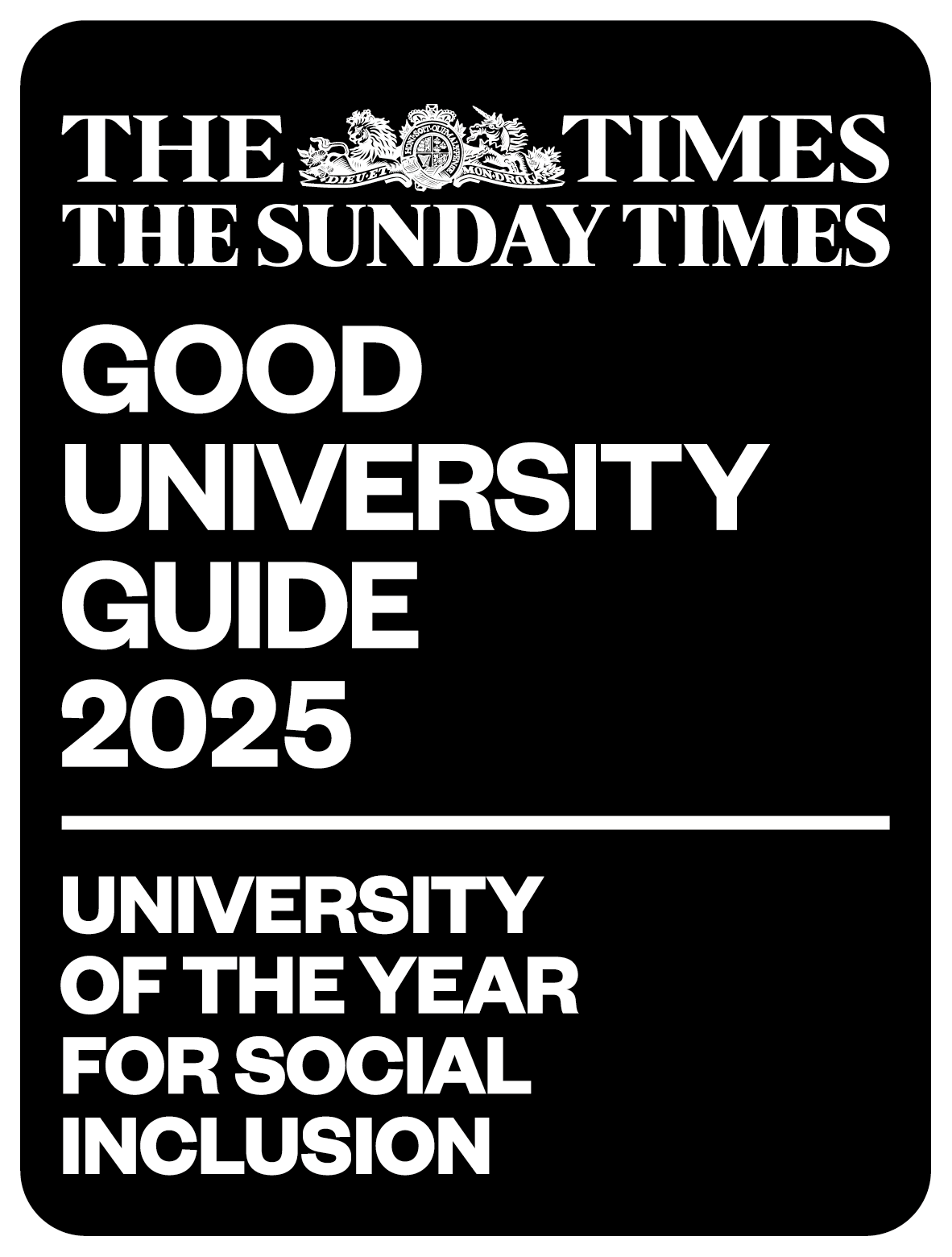 Slide 2
Bullets points
Bullets points
Bullets points
Bullets points
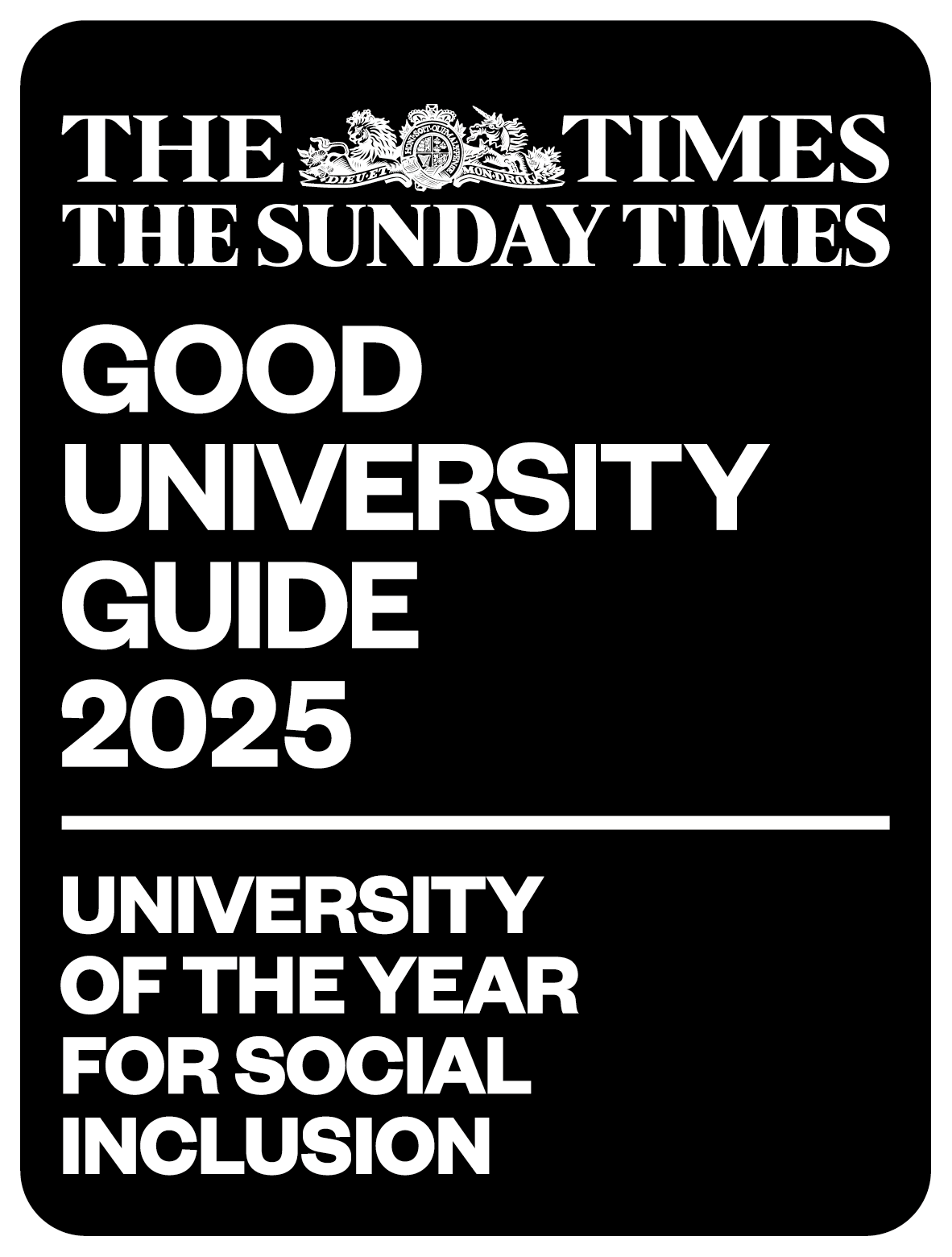 Slide 3
Bullets points
Bullets points
Bullets points
Bullets points
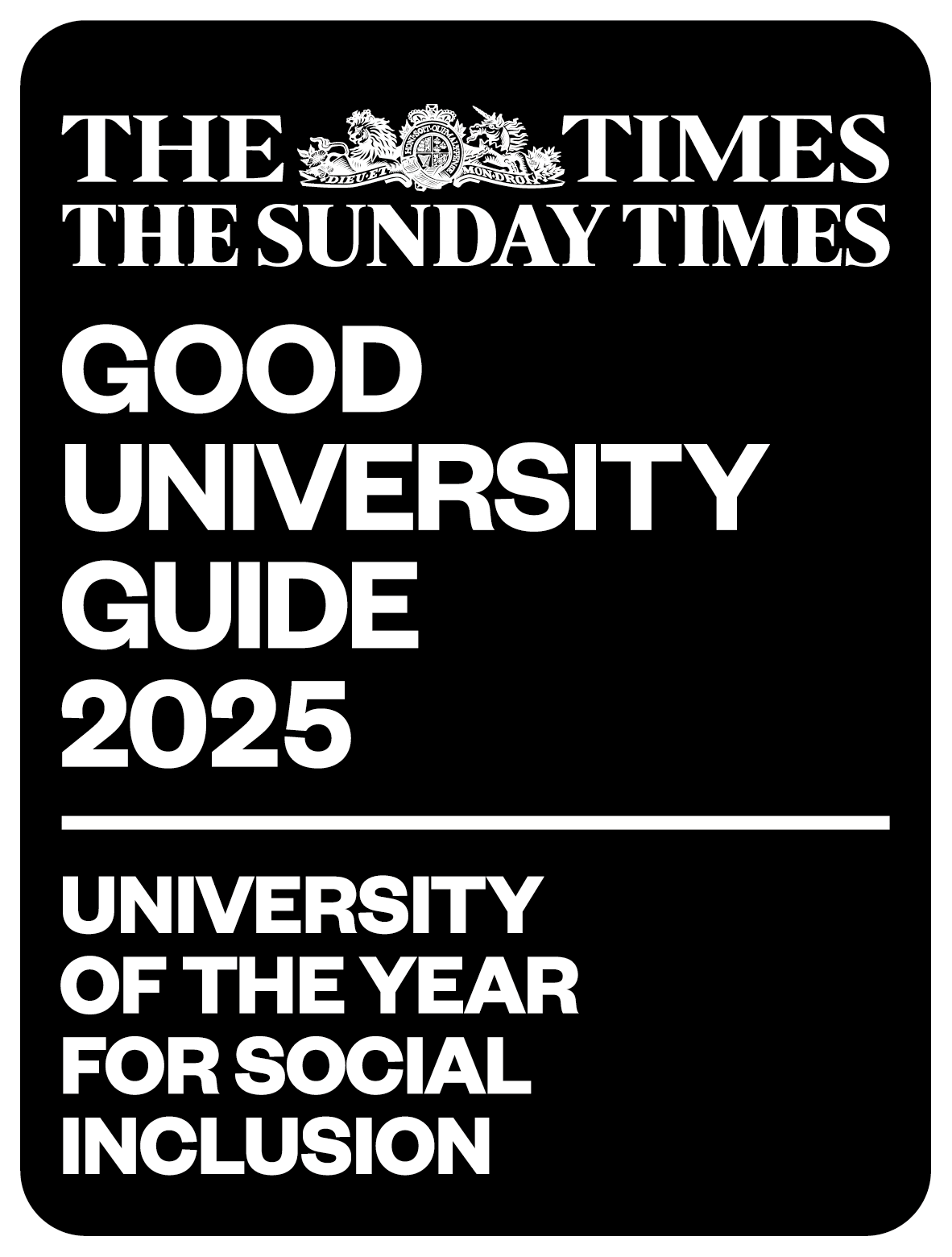 Slide 4
Bullets points
Bullets points
Bullets points
Bullets points
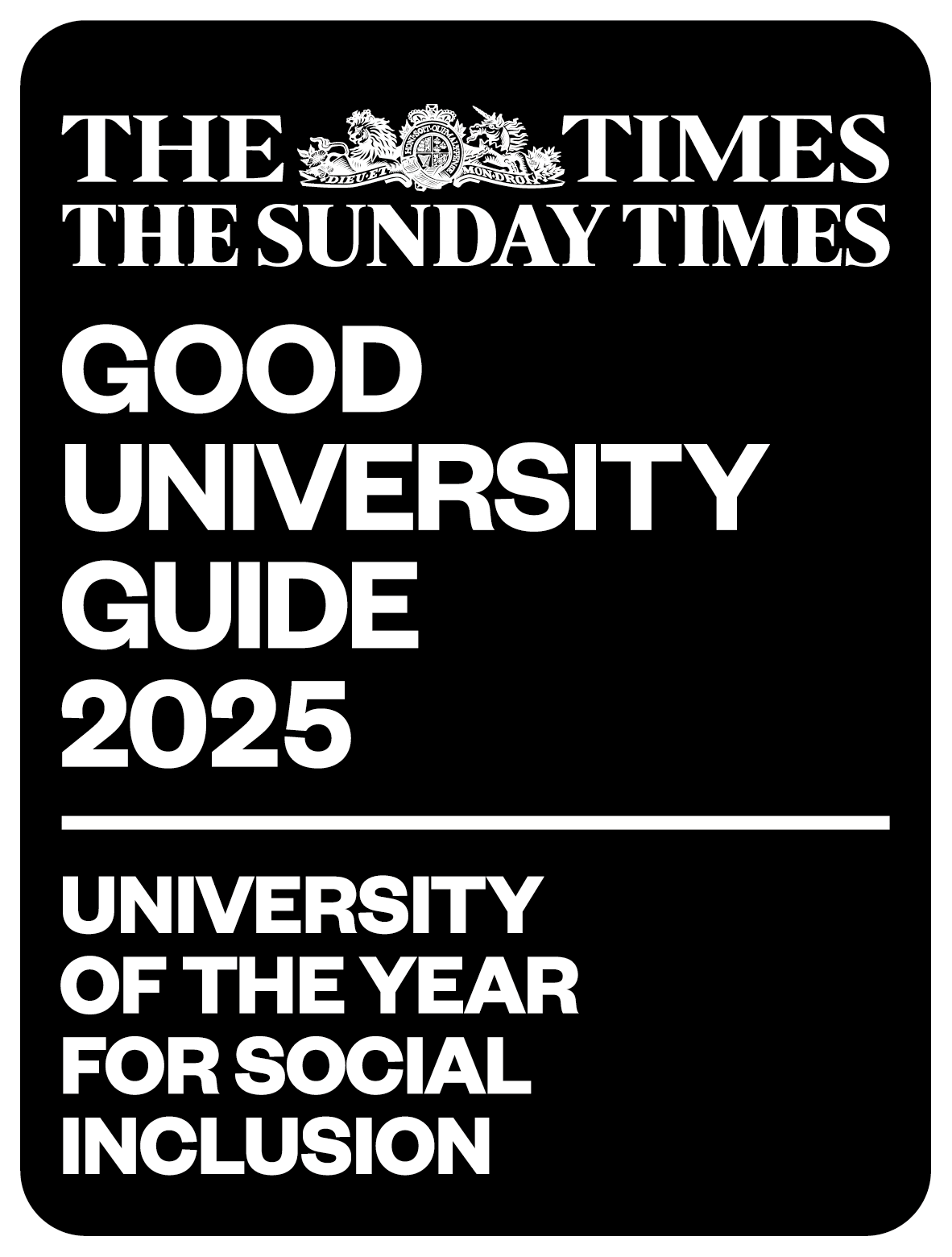 Slide 5
Bullets points
Bullets points
Bullets points
Bullets points
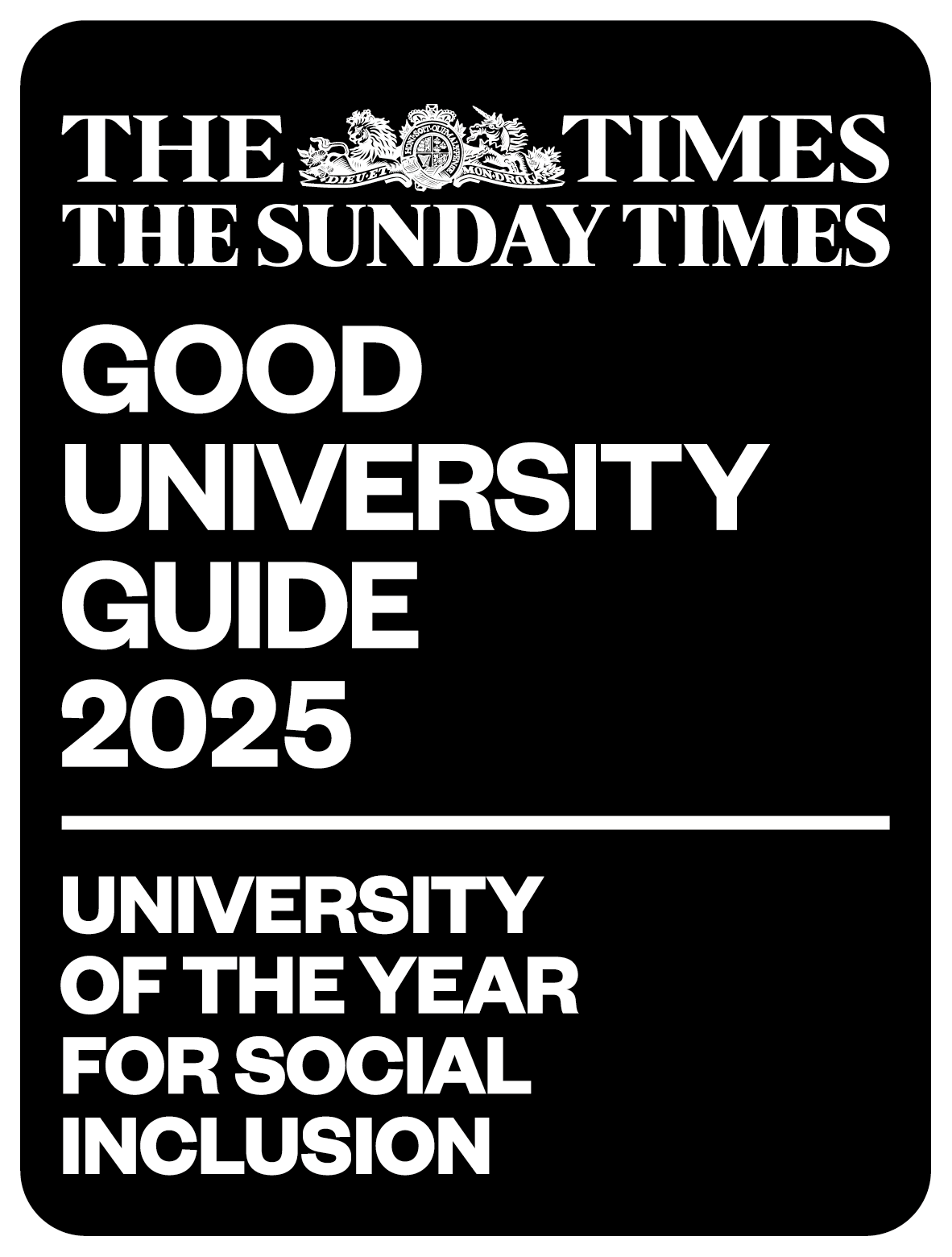 Slide 6
Bullets points
Bullets points
Bullets points
Bullets points
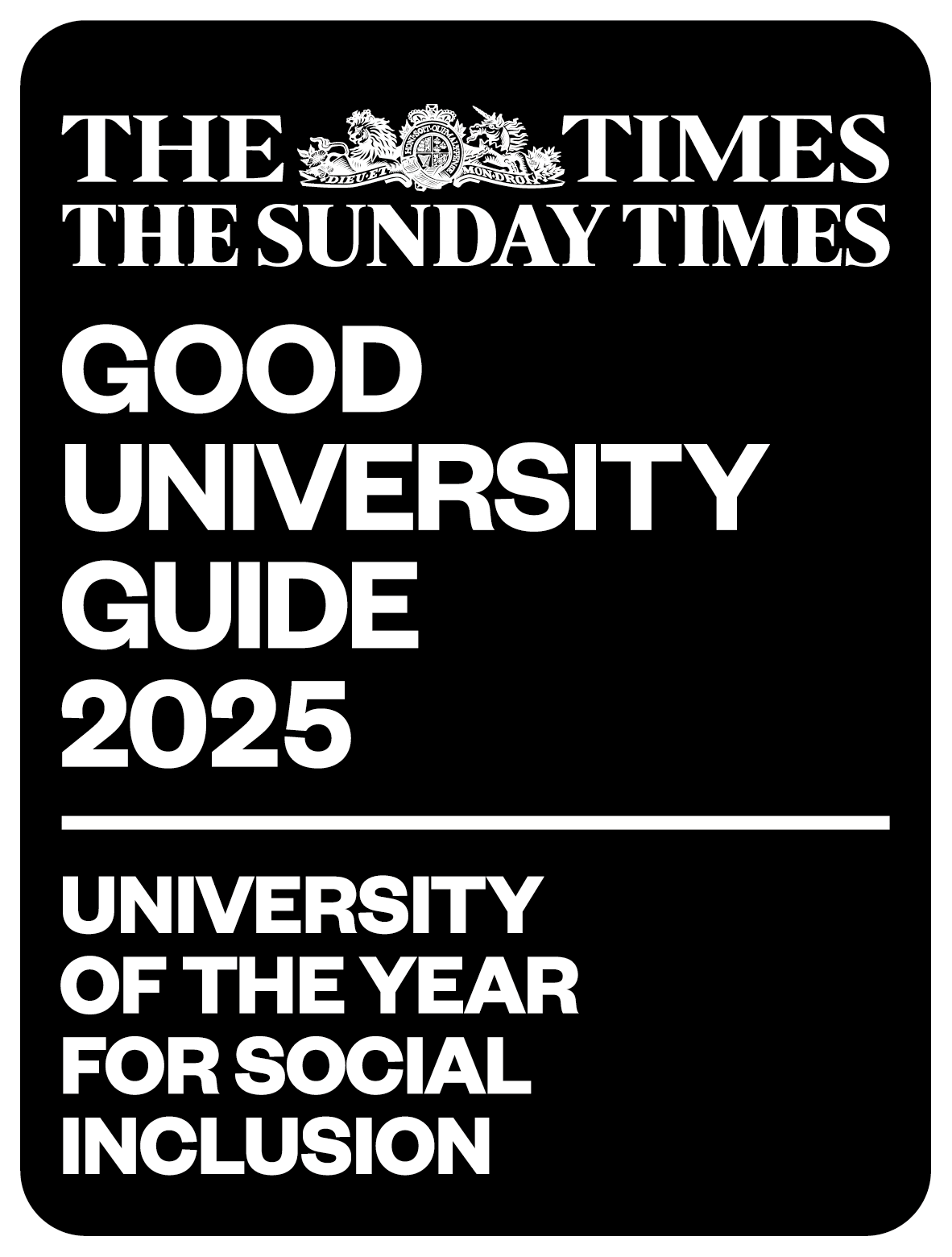 Slide 7
Bullets points
Bullets points
Bullets points
Bullets points
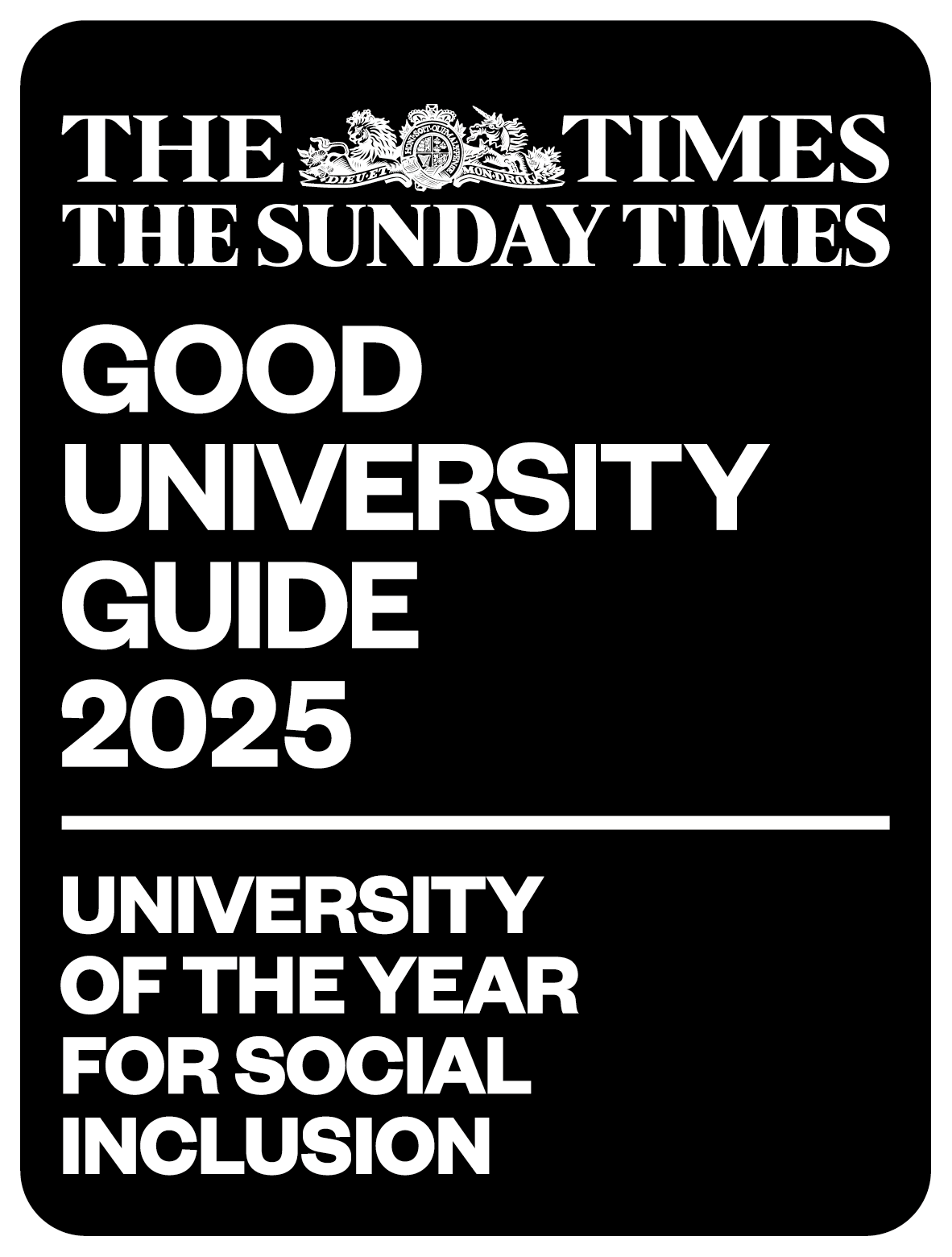 Slide 8
Bullets points
Bullets points
Bullets points
Bullets points
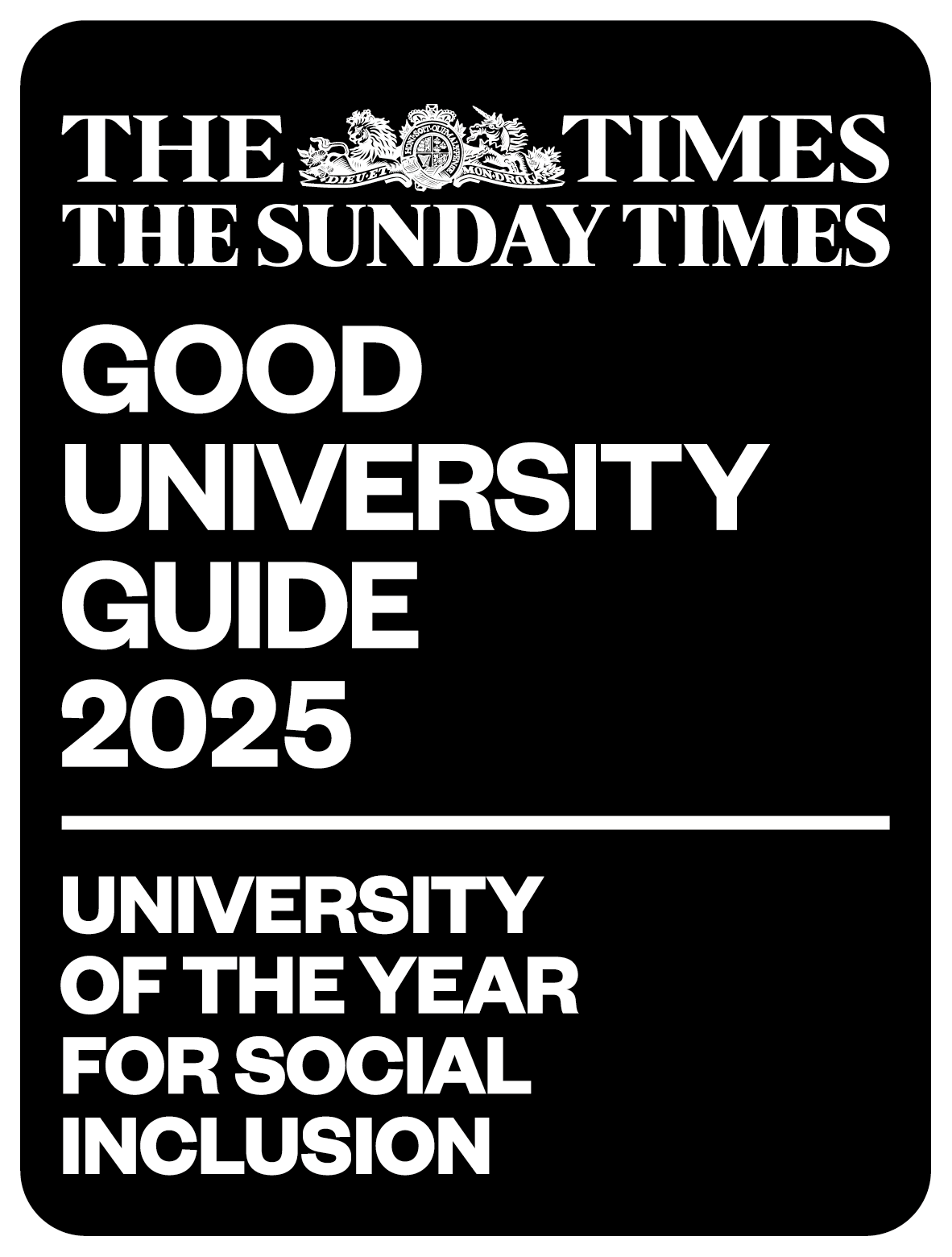 Slide 9
Bullets points
Bullets points
Bullets points
Bullets points
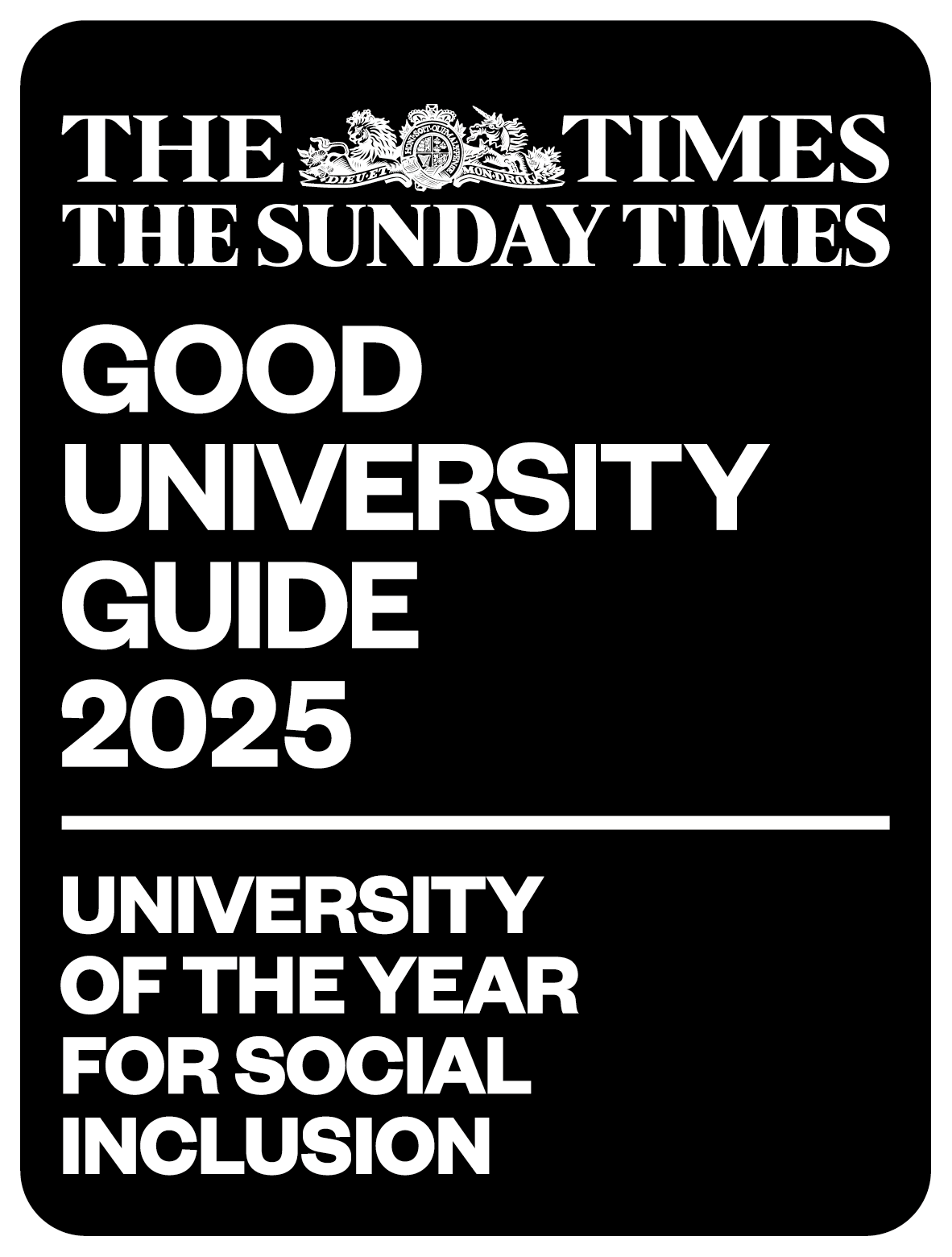 Slide 10
Bullets points
Bullets points
Bullets points
Bullets points
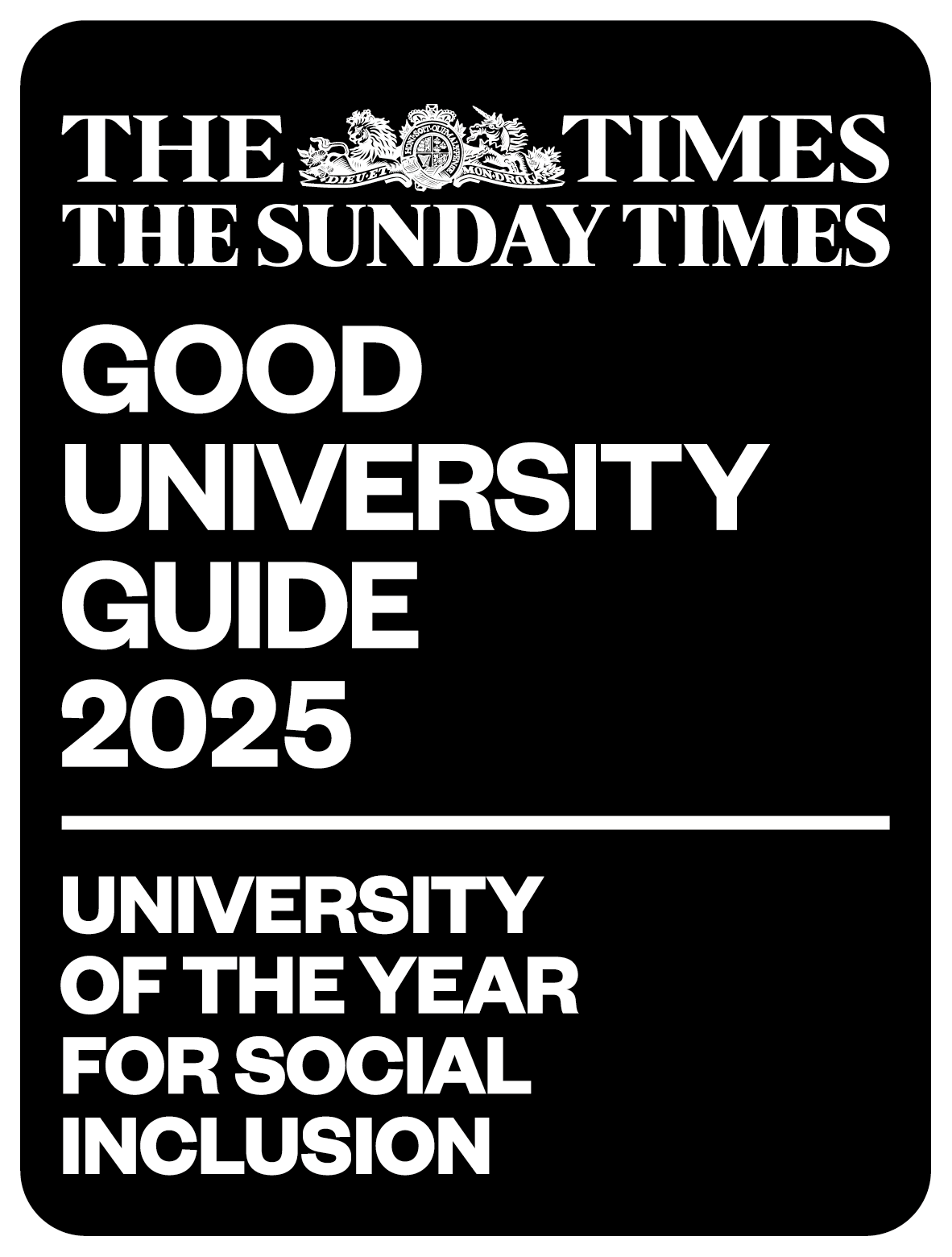 Slide 11
Bullets points
Bullets points
Bullets points
Bullets points
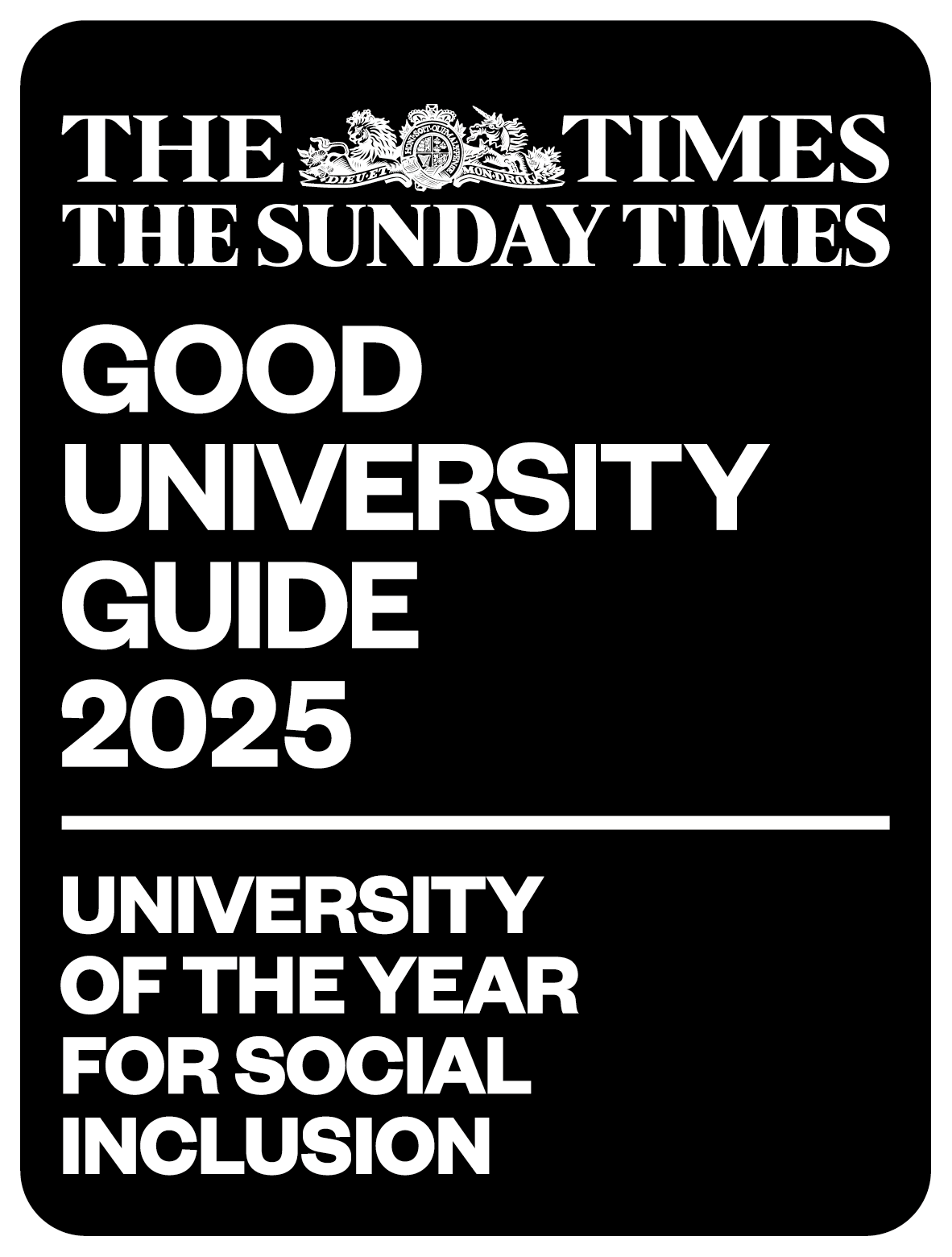 Slide 12
Bullets points
Bullets points
Bullets points
Bullets points
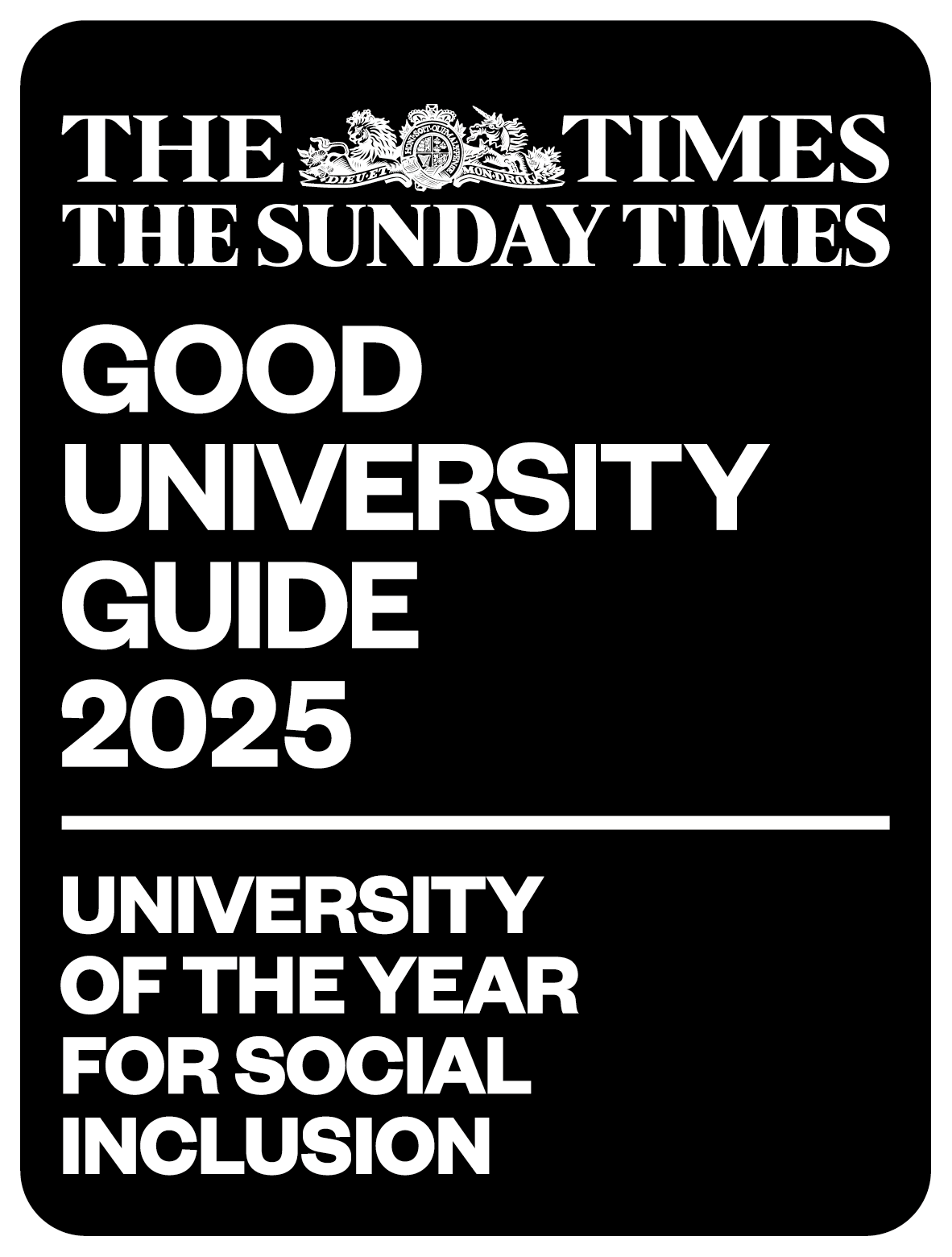 Slide 13
Bullets points
Bullets points
Bullets points
Bullets points
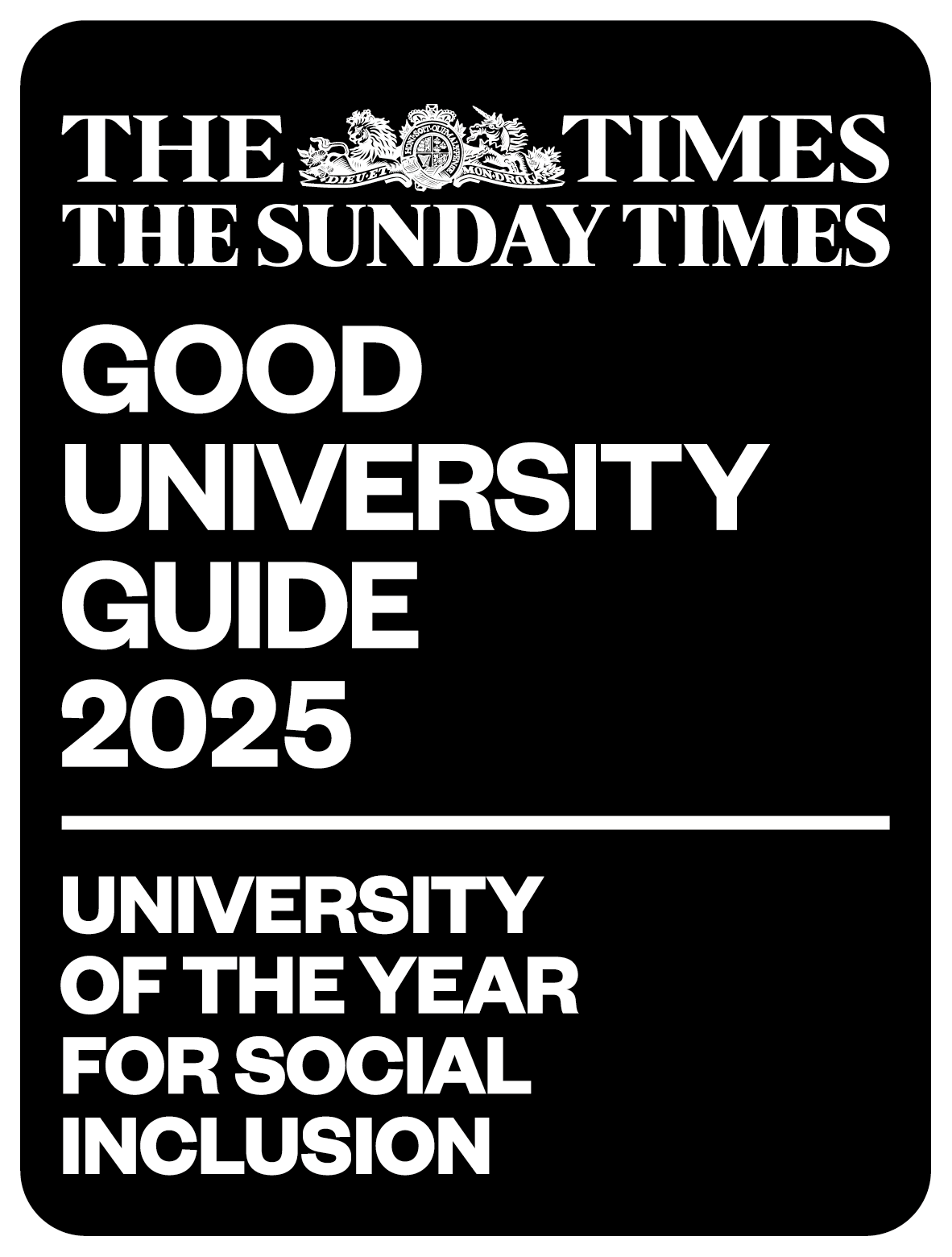 Slide 14
Bullets points
Bullets points
Bullets points
Bullets points
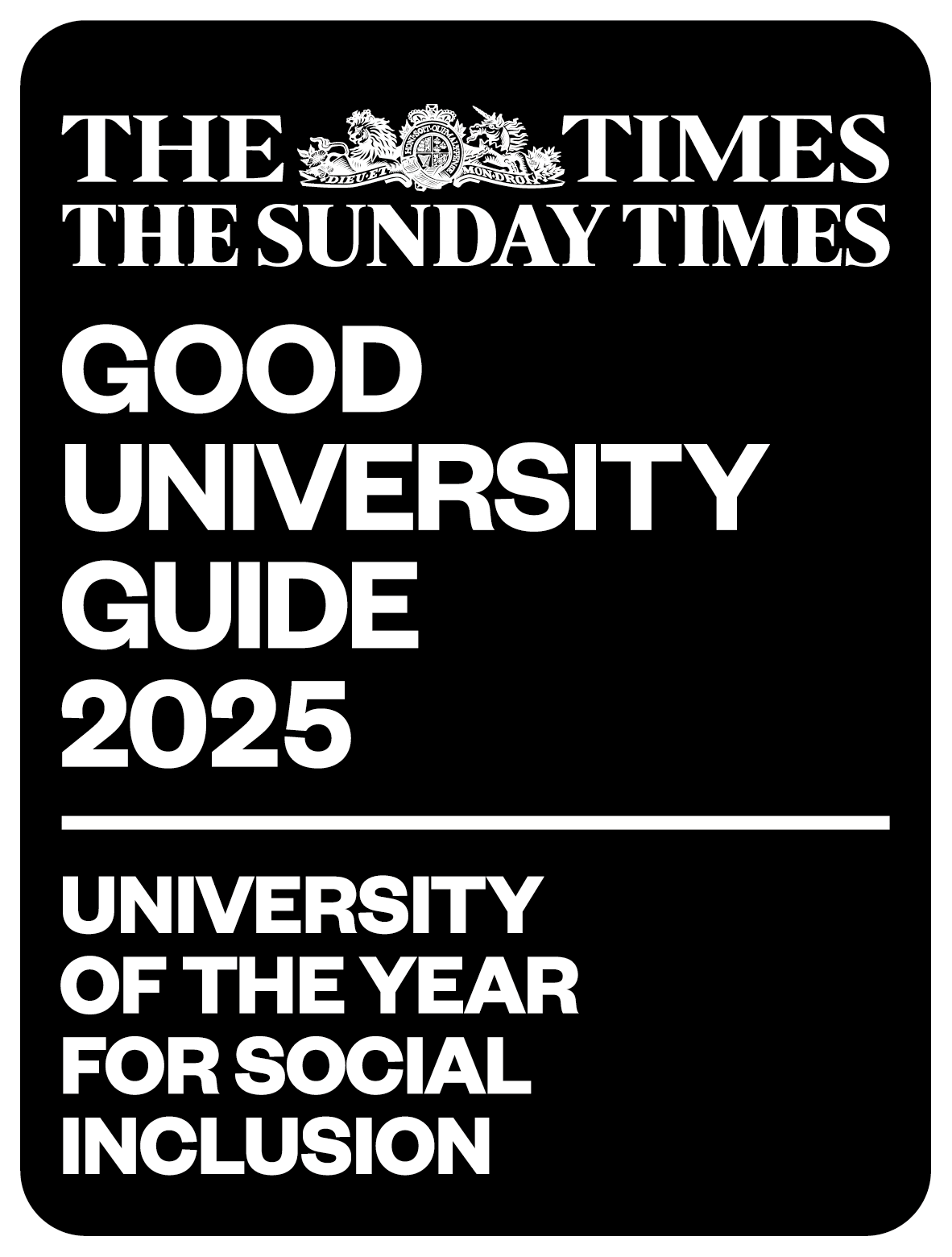